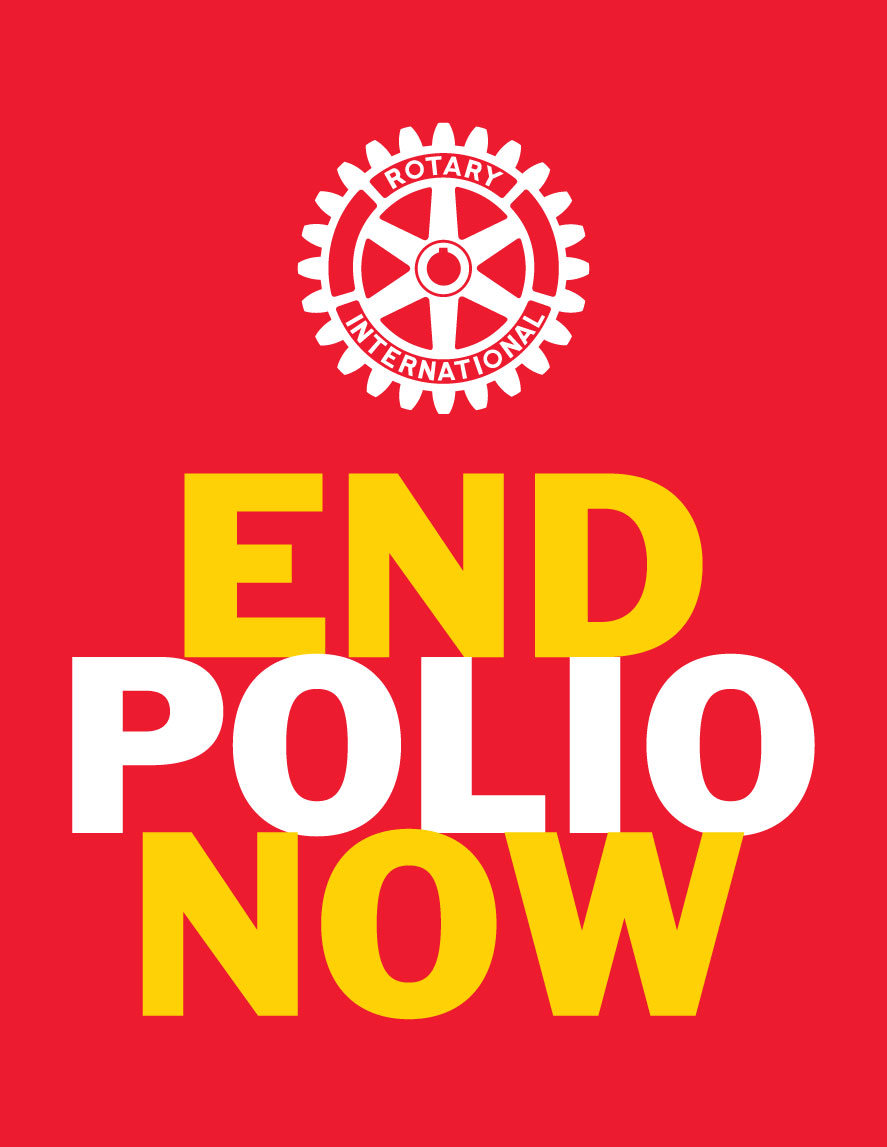 NID Uttar PradeshDistrict 3100 –District 1570Albertine Perre-Bulder
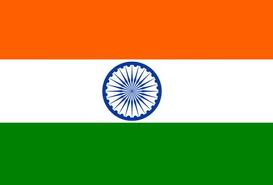 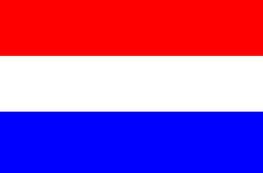 [Speaker Notes: Good evening everybody, 
I would like to extend a special welcome to Pres. and Mrs. Banerjee here in Hilversum.I hope you are enjoying your visit, although I realize that you have a very busy schedule]
Cold Chain: temperature vaccin
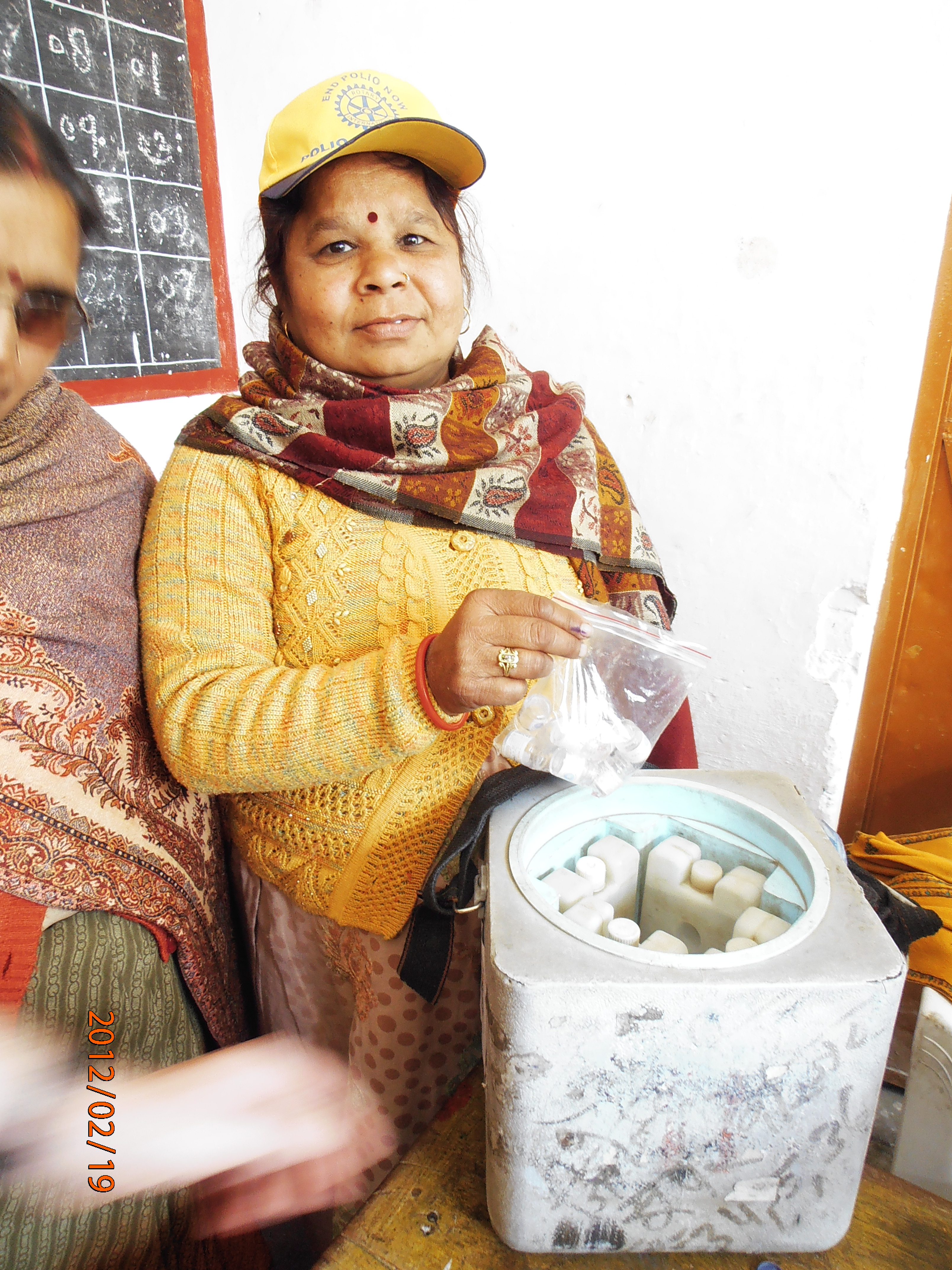 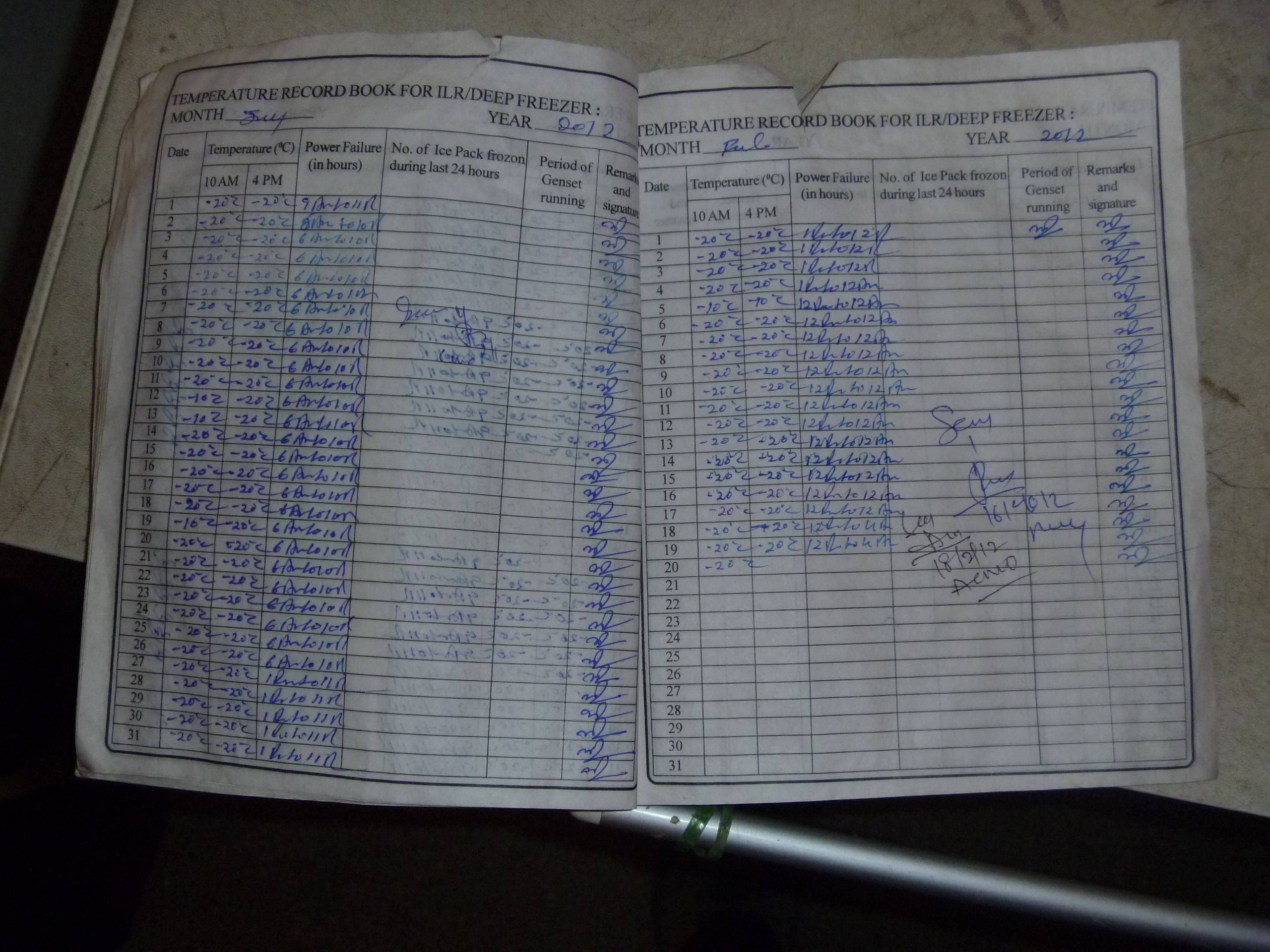 All children are vaccinated in this house
Left pinky nail  marked purple
Wheelchair Project Moradabad
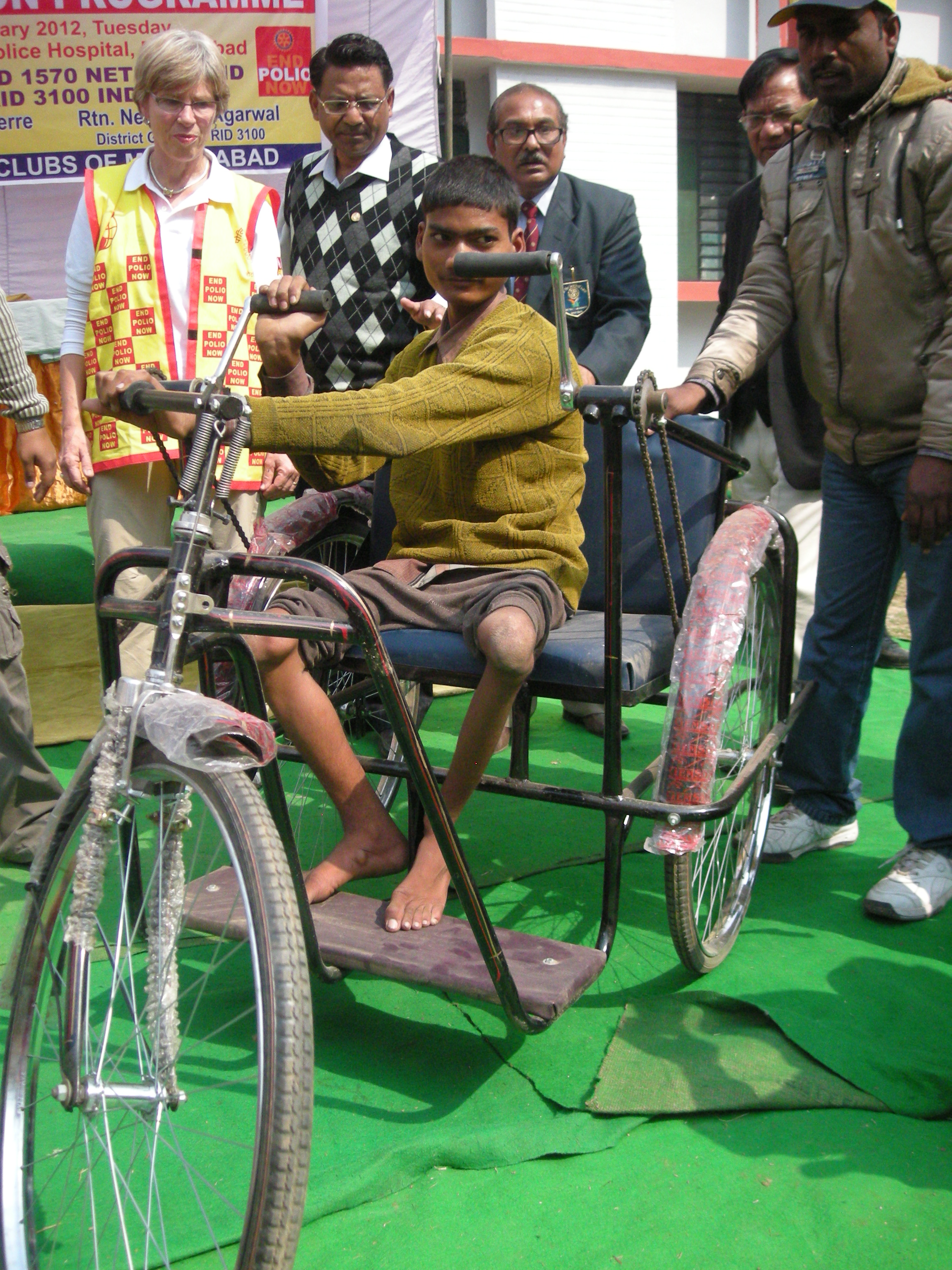 february 2014
february 2014